Mitosis & Meiosis
Kassie Spurgis 
Dazman Salgado
What is Mitosis?
It is a type of cell division that results in two daughter cells, they are each the same as their parent nucleus.

It’s a sexual reproduction
Stages of Mitosis
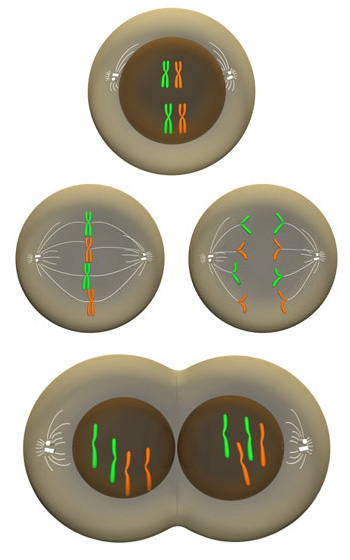 Stage 1: Interphase    
Stage 2: Prophase  
Stage 3: Metaphase
Stage 4: Anaphase
Stage 5: Telophase
Stage 6: Cytokinasis
What is Meiosis?
Is a cell division that results in Four  daughter cells each with ½ the chromosome number of the parent cell.
It makes eggs or sperm, which makes sexual reproduction possible.
 Creates genetic variation.
Stages of Meiosis
Stage 1: Interphase
Stage 2: Prophase I
Stage 3: Metaphase I
Stage 4: Anaphase I
Stage 5: Telophase I 
Stage 6: Prophase II
Stage 7: Metaphase II
Stage 8: Anaphase II
Stage 9: Telophase II
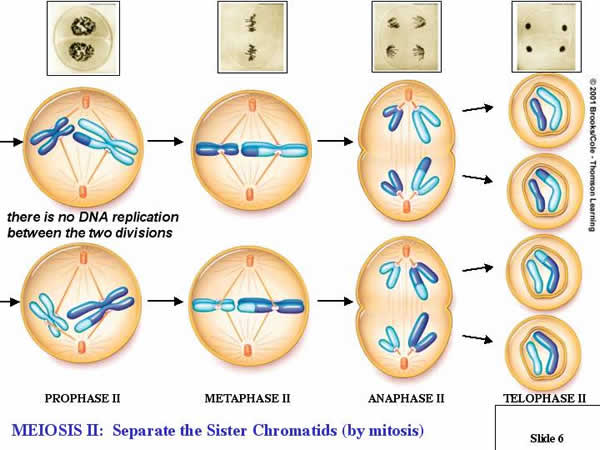 http://www.cellsalive.com/mitosis.htm   
http://highered.mcgraw-hill.com/olcweb/cgi/pluginpop.cgi?it=swf::535::535::/sites/dl/free/0072437316/120074/bio19.swf::Stages%20of%20Meiosis